স্বাগতম
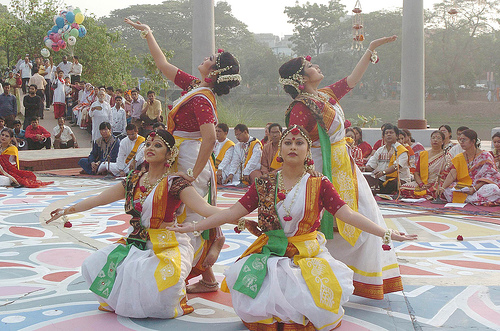 পরিচিতি
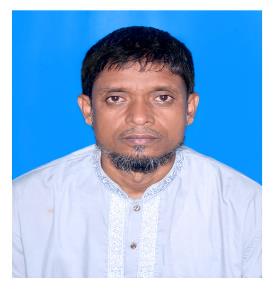 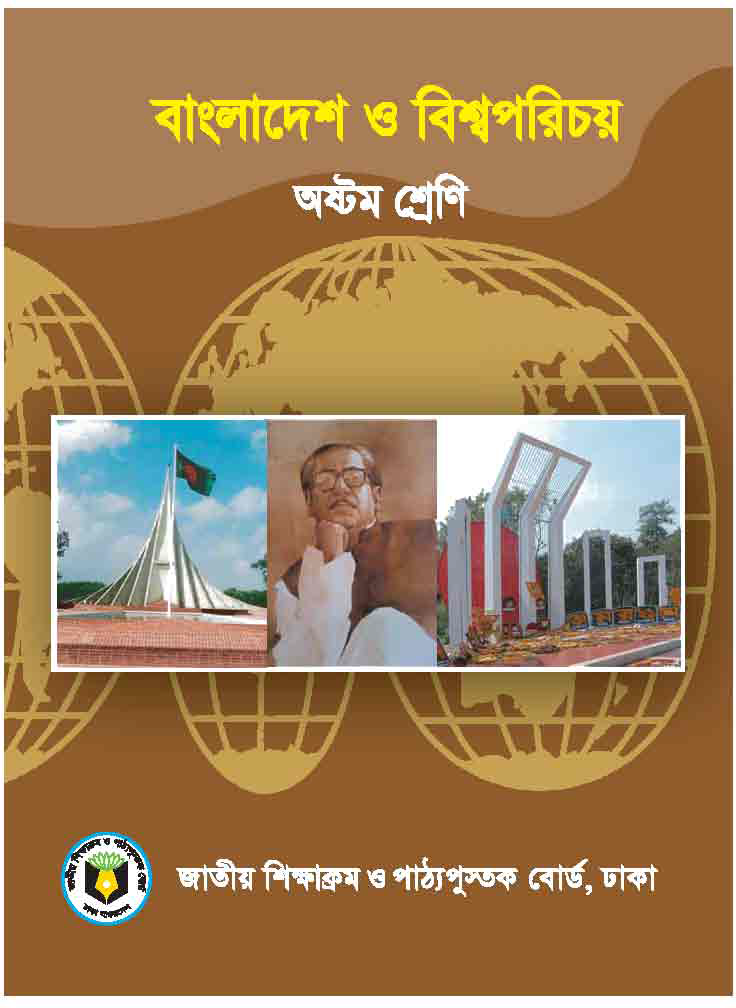 মোঃ সুলতান আহমেদ 
সহকারি শিক্ষক
চর কুলাঘাট দাখিল মাদ্রাসা ।
সদর , লালমনিরহাট ।
অধ্যায় : 4, পাঠ: 3, সময়: ৫০ মিনিট
অধ্যায় : ৩, পাঠ: ১, সময়: ৫০ মিনিট
অধ্যায় : ১, পাঠ: ৪, সময়: ৫০ মিনিট
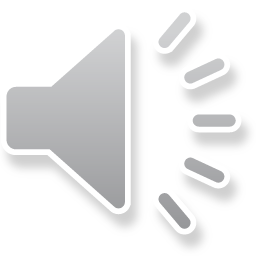 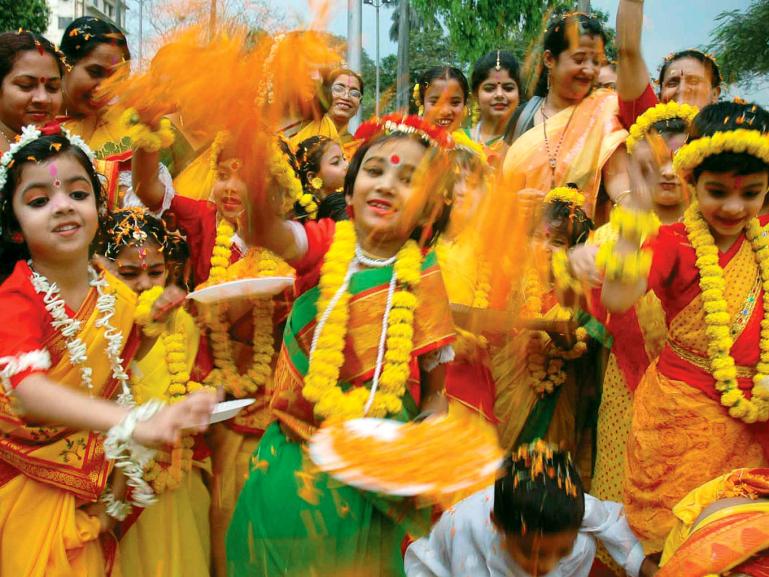 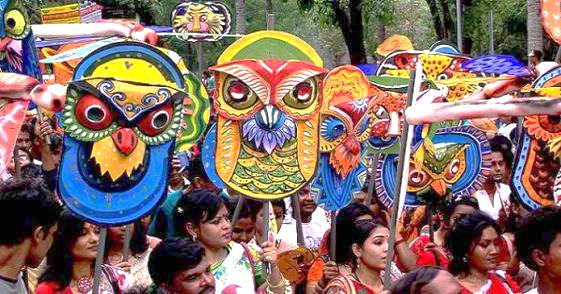 বাং
লা
র
সং
স্কৃ
তি
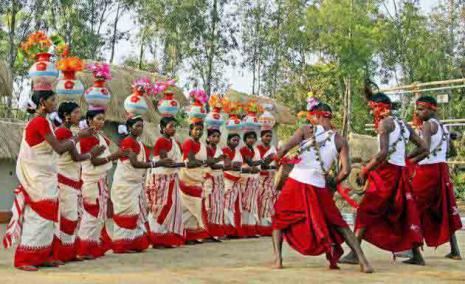 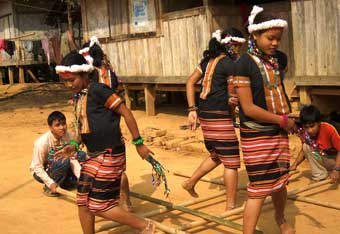 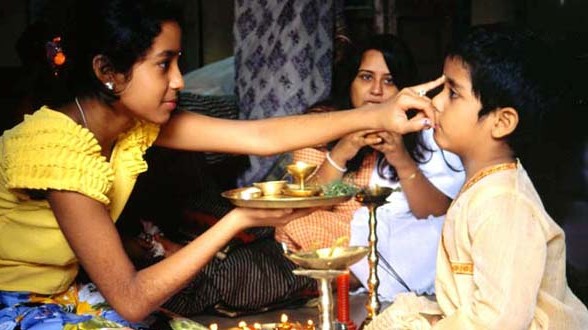 ভাই ফোটা হিন্দুদের ধর্মীয় সংস্কৃতি
আজকের পাঠ......
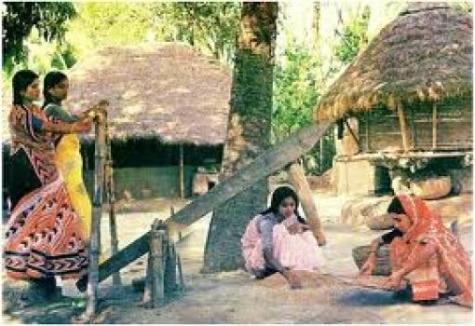 সংস্কৃতির কথা
এই পাঠ শেষে শিক্ষার্থীরা.......
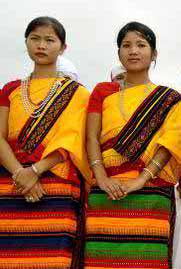 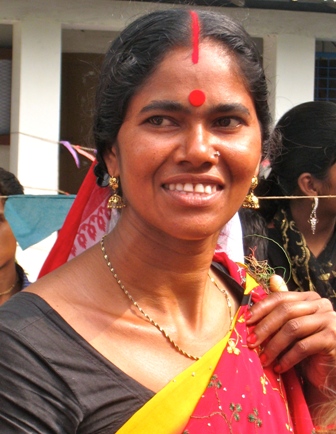 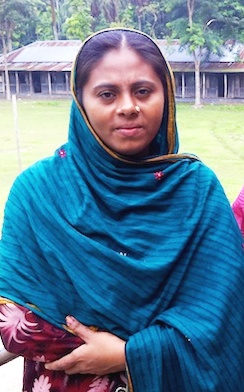 উপজাতি
হিন্দু নারী
মুসলিম নারী
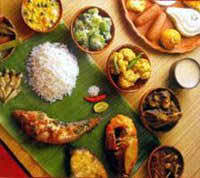 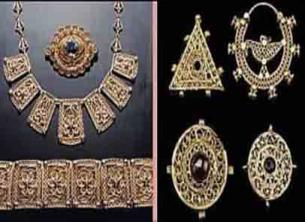 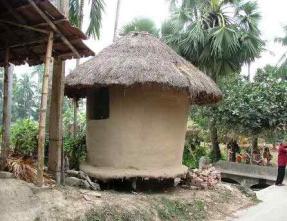 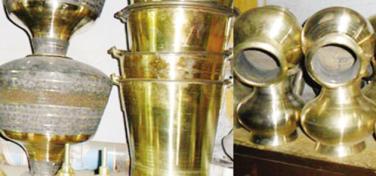 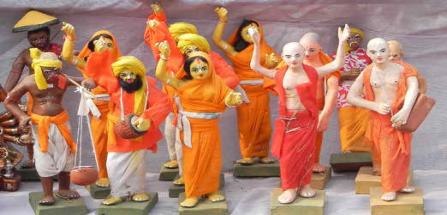 মানুষ যেভাবে জীবন যাপন করে, যেসব জিনিস ব্যবহার করে, যেসব আচার-অনুষ্ঠান পালন করে এবং যা কিছু সৃষ্টি করে সব কিছু নিয়েই তার সংস্কৃতি।
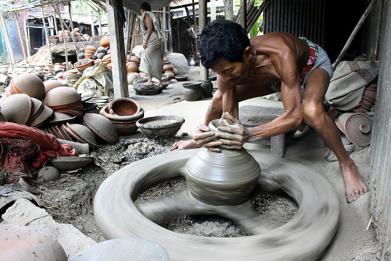 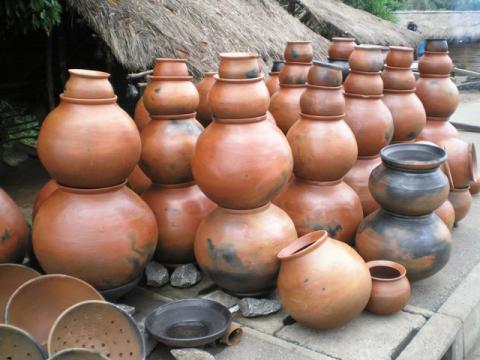 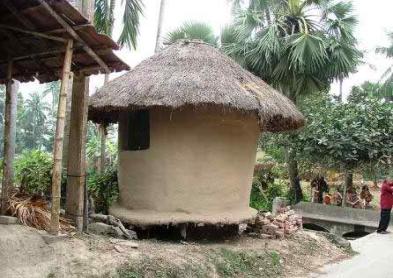 বাঙালি সংস্কৃতিতে মাটি ও পোড়ামাটির ব্যবহার অনেক বেশি
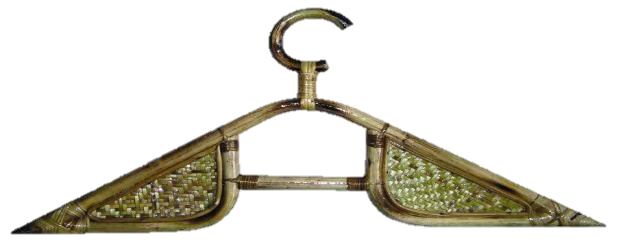 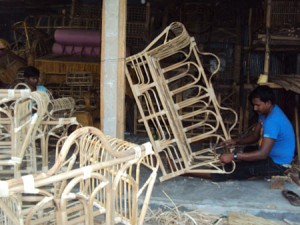 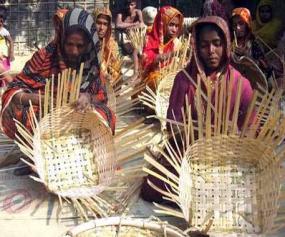 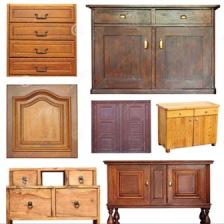 বাঙালি সংস্কৃতিতে বাঁশ, কাঠ ও বেতের ব্যবহার বহুকালের
একক কাজ
সময়: ৫ মিনিট
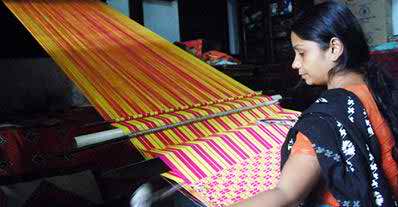 পাঁচটি দেশীয় সাংস্কৃতিক উপাদানের নাম লিখ।
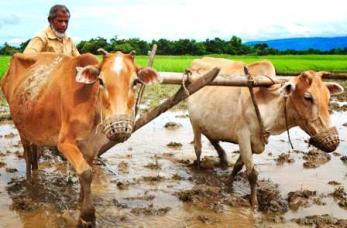 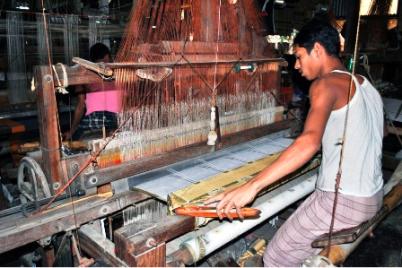 জমি চাষ
তাঁত চালানো
বাংলার সাধারণ মানুষের মূল তিনটি পেশা
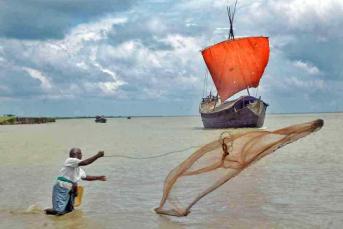 মাছ ধরা
বাংলার ভাষা ও সংস্কৃতিতে প্রভাব বিস্তারকারী তিনটি প্রাচীন জাতি
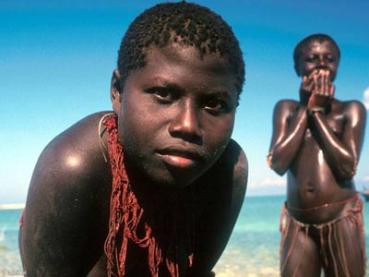 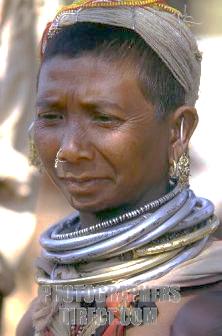 অষ্ট্রিক জাতি
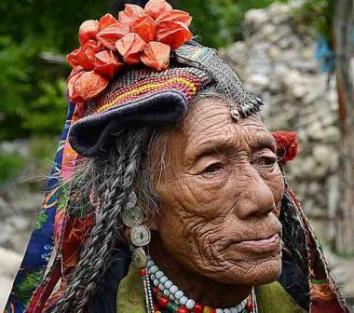 দ্রাবিড় জাতি
আর্য জাতি
[Speaker Notes: বাংলায় বিভিন্ন জাতির আগমনের ফলে অঞ্চলভেদে ভাষা ও সংস্কৃতির মাঝে ভিন্নতা লক্ষ্য করা যায় তাই বাঙালি সংস্কৃতিতেও নানা বৈচিত্র্য বিরাজমান।]
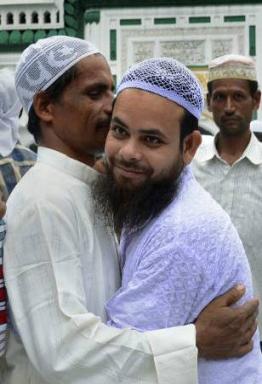 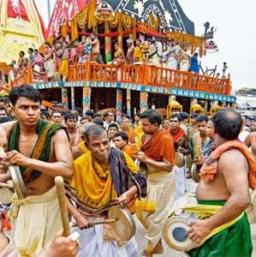 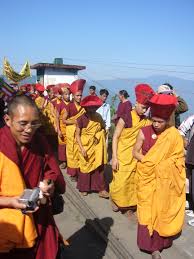 রথযাত্রা
দোলযাত্রা
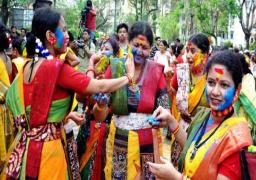 বৌদ্ধ ধর্মীয় উৎসব
হিন্দু ধর্মীয় উৎসব
মুসলিম ধর্মীয় উৎসব
বাংলার মুসলিম, বৌদ্ধ ও হিন্দু ধর্মীয় সংস্কৃতি
[Speaker Notes: ছবিগুলোতে কোন ধরনের সংস্কৃতি লক্ষ্য করা যাচ্ছে? এভাবে প্রশ্ন করা যেতে পারে-
তথ্য: নানা জাতের মানুষের কাছ থেকে পাওয়া সংস্কৃতি ও বিভিন্ন ধর্মের প্রেরণা বাঙালির সাংস্কৃতিক বৈচিত্র্যকে লালন করে্ আসছে। ধর্মীয় সম্প্রীতি বাঙালির সংস্কৃতিকে করেছে বহুগুণে সমৃদ্ধ।]
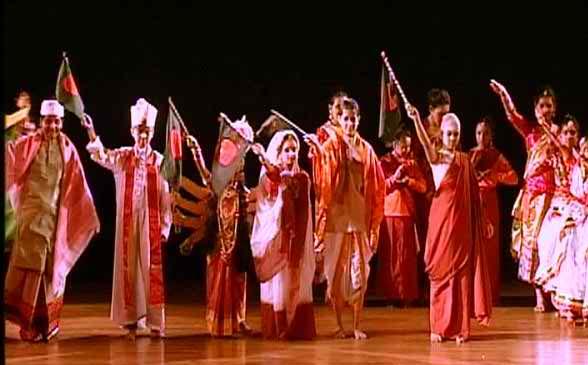 বাঙালি সংস্কৃতির অন্যতম বৈশিষ্ট্য আমাদের সম্প্রীতির বাংলাদেশ।
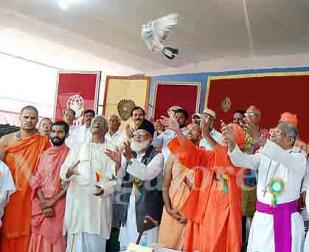 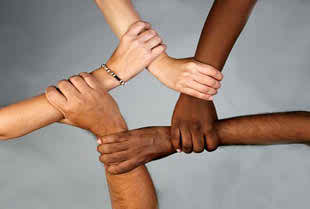 দলীয় কাজ
সময়: ৮মিনিট
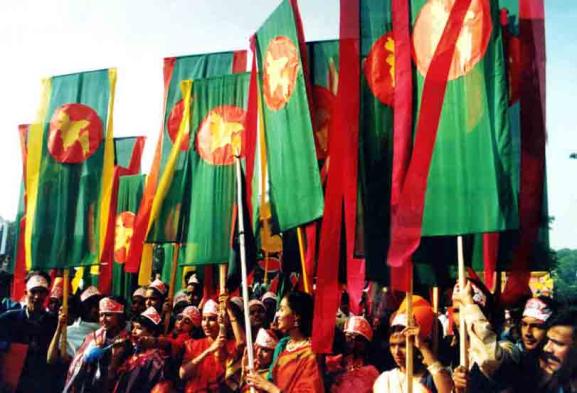 শত ভেদাভেদ সত্ত্বেও সংস্কৃতি কীভাবে বাঙালিকে এক জাতিতে পরিণত করেছে- ব্যাখ্যা কর।
মূল্যায়ন
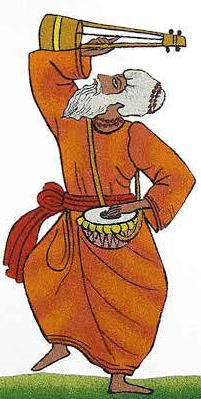 বাংলার সাধারণ মানুষের মূল পেশাগুলো কী?
বাংলায় কারা ইসলাম ধর্ম প্রচার করেছেন?
সংস্কৃতি বলতে কী বোঝায়?
বাঙালি সংস্কৃতির প্রধান বৈশিষ্ট্য কী?
বাড়ির কাজ
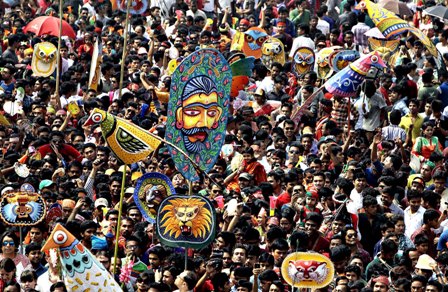 "সংস্কৃতির মাধ্যমেই একটি জাতির জীবন চিত্র ফুটে উঠে- উক্তিটি বিশ্লেষণ কর।
ধন্যবাদ
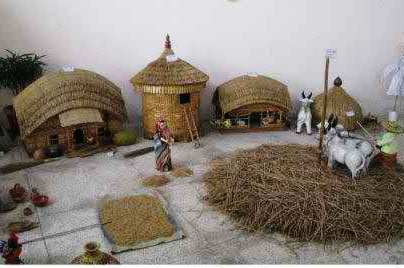